JEAN PIAGET - 1
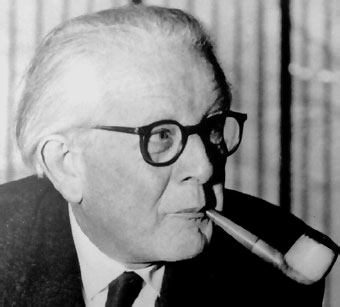 CORSO DI PSICOLOGIA DELLO SVILUPPO 2020-2021
Dott.ssa Claudia Caprin – Università Milano-Bicocca
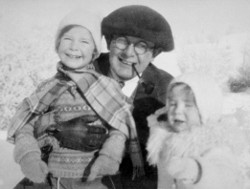 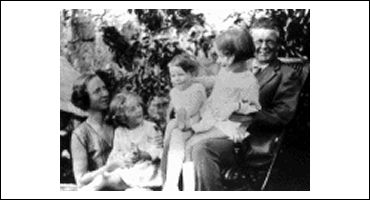 La vita
Nato in Svizzera nel 1896 e morto nel 1980
 Studi di Biologia
 Studi di Psicologia e Filosofia alla   Sorbonne 
1919: Incaricato di standardizzare i test di ragionamento di Binet sui bambini
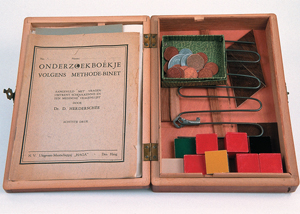 Cambiamento di prospettiva
P. chiese ai b. le giustificazioni delle risposte da loro fornite
 sia per le corrette 
 che per le scorrette
 Curiosità rispetto ai processi di pensiero che guidavano i. B a fornire le risposte date
 Indagine sistematica con il metodo del   colloquio clinico
Domande di Piaget
Come facciamo a conoscere qualcosa?
 La conoscenza può essere obiettiva oppure è influenzata dalla natura di chi conosce (cioè Soggettiva)?
 Esistono delle idee innate oppure la conoscenza è totalmente acquisita?
L’Epistemologia genetica
A queste domande si può trovare risposta attraverso lo studio dei cambiamenti evolutivi relativi:

  al processo ed ai meccanismi psicologici attraverso cui si forma la conoscenza

  al tipo di conoscenza posseduta in varie fasi dello sv.cogn. di b.
Concetto di stadio
Nel corso dello sviluppo l’intelligenza non si accresce soltanto QUANTITATIVAMENTE ma si trasforma QUALITATIVAMENTE 

e la conoscenza che il bambino ha del mondo cambia con lo sviluppo del suo sistema cognitivo
Concetto di stadio
Lo sviluppo cognitivo passa attraverso una serie di stadi. 
Ogni stadio dura un determinato periodo di tempo ed è caratterizzato da una tipica strutturazione mentale che si riflette nel pensiero e nel comportamento del bambino.
Serie degli stadi
Stadio senso-motorio:  0-2 anni
 Stadio preoperatorio: 2-7 anni
 Stadio operatorio concreto: 7-12 anni 
 Stadio operatorio formale: dai 12 anni
Caratteristiche degli stadi
Ogni stadio è una totalità strutturata in stato di equilibrio
 Ogni stadio deriva dal precedente, lo incorpora e lo trasforma
 Gli stadi seguono una sequenza universale ed invariante
 Procedono da un periodo instabile di transizione ad uno stabile finale, per poi ritrasformarsi
Invarianti funzionali
La struttura dell’intelligenza di un bambino e di un adulto sono diverse, ma le modalità di funzionamento della mente rimangono le stesse.

Gli invarianti funzionali sono:
 l’organizzazione 
 l’adattamento
 l’equilibrazione
Organizzazione
L’organismo tende a formare una organizzazione interna della propria conoscenza 
 costruisce ed usa delle strutture o sistemi che presentano proprietà peculiari per ogni tipo di conoscenza; 

Lo studio dello sviluppo cognitivo riguarda le caratteristiche assunte dall’organizzazione mentale durante i diversi  stadi.
Adattamento
“…l’adattamento intellettuale, come ogni altro adattamento, è il costituirsi progressivo di un equilibrio fra un meccanismo assimilatore e un accomodamento complementare”
Piaget (1936). La nascita dell’intelligenza nel fanciullo.
Assimilazione
Mediante questo meccanismo i dati dell’esperienza vengono incorporati negli schemi (d’azione e/o mentali) precedentemente strutturati
Accomodamento
Mediante questo meccanismo gli schemi (d’azione e/o mentali) vengono modificati per essere adattati ai nuovi dati
Esempio di Accomodamento: movimento di rotazione aggiunto allo schema d’azione dell’afferrare
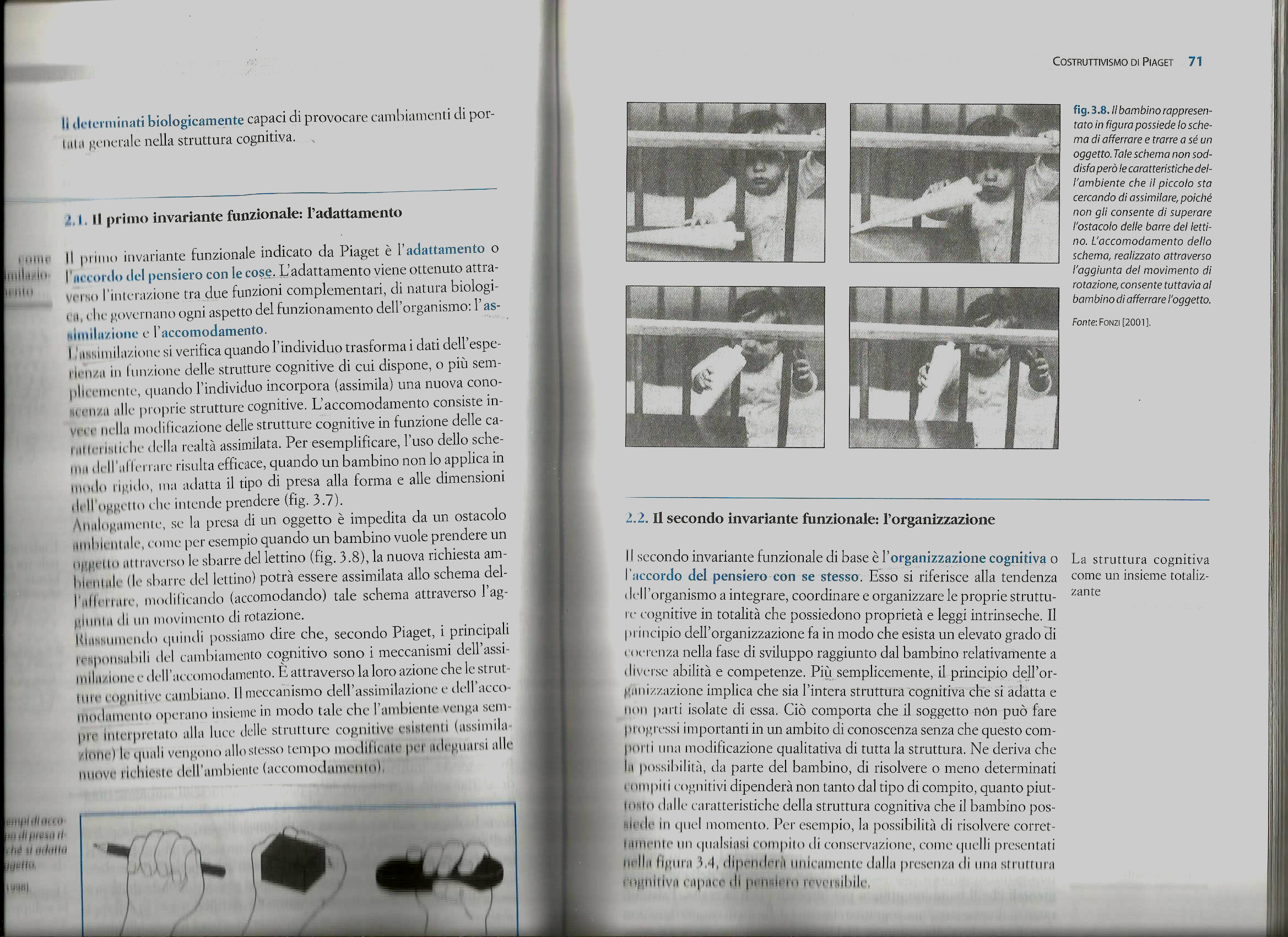 Foto tratta da: Macchi Cassia, V., Valenza, E., Simion, F. (2004).
Esempio di Accomodamento: nello schema dell’afferrare la presa varia a seconda della forma e delle dimensioni dell’oggetto
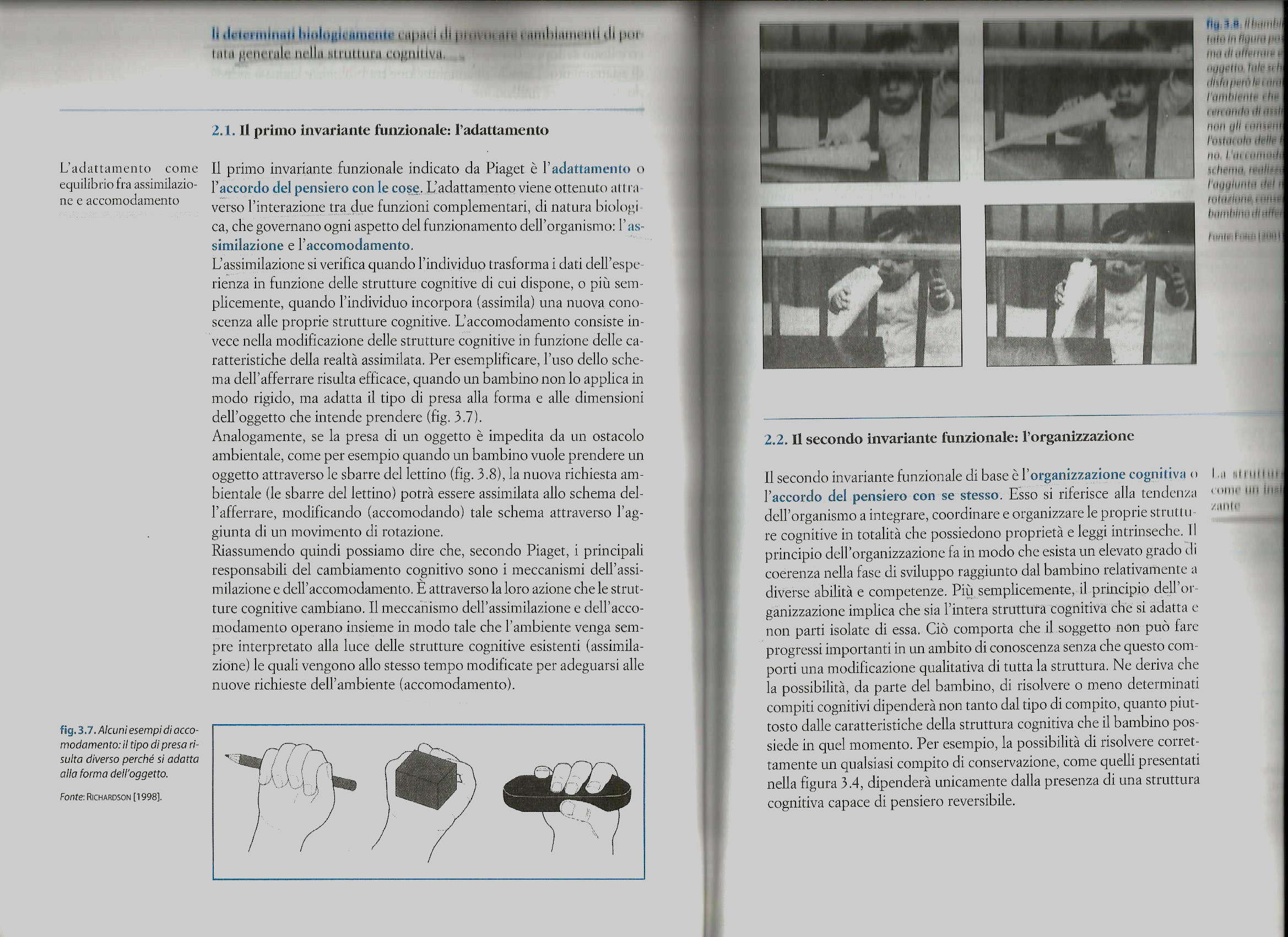 Foto tratta da: Macchi Cassia, V., Valenza, E., Simion, F. (2004).
Fattore d’equilibrio
«equilibrio fra perturbazioni esterne ed attività del soggetto»

 Realizzazione di scambi con l’ambiente sempre più adattati: cioè il miglior equilibrio fra assimilazione ed accomodamento
 Tendenza delle strutture – motorie o cognitive – a costituirsi in sistemi sempre più coordinati ed integrati
Quali i fattori dello sviluppo?
Maturazione del sistema nervoso
 Esperienza acquisita 
 Interazione sociale e il linguaggio
Bibliografia
Miller, P. H. ( 2002). Teorie dello Sviluppo psicologico. Il Mulino
 Piaget, J. (1952). Autobiography. 
 Macchi Cassia, V., Valenza, E., Simion, F. (2004). Lo sviluppo cognitivo. Il Mulino
LO STADIO SENSOMOTORIO0-24 mesi
Attenzione:
I primi due anni di vita di un essere umano sono sicuramente quelli in cui avvengono i cambiamenti più importanti rispetto alla strutturazione della mente in tutti i suoi aspetti (cognitivo, emotivo, affettivo, sociale, socio-cognitivo) 
	tuttavia Piaget si è interessato SOLO
dello sviluppo dell’aspetto PURAMENTE COGNITIVO  della conoscenza
Periodo-sensomotorio
“….Periodo che possiamo chiamare “senso-motorio”, perché, data l’assenza di funzione simbolica, il lattante non presenta ancora né pensiero, né affettività legata a rappresentazioni che permettano di evocare le persone o gli oggetti in loro assenza..”


Piaget-Inhelder (1966). La Psicologia del bambino.
“… Pur essendo di natura essenzialmente pratica, …
… tale intelligenza riesce nondimeno a risolvere un insieme di problemi d’azione (raggiungere oggetti lontani, nascosti, ecc.) costruendo un complesso sistema di schemi assimilativi, e ad organizzare il reale secondo un insieme di strutture spazio-temporali”
Piaget-Inhelder (1966). La Psicologia del bambino.
Descrizione dello Stadio
Il PERIODO SENSO-MOTORIO è in realtà la sommatoria di 6 diversi sottostadi di sviluppo cognitivo attraverso i quali il b. si trasforma
a
da
INDIVIDUO CAPACE DI AZIONI COMPLESSE, VOLONTARIE E PIANIFICATE
(reazioni circolari primarie e secondarie)
RICETTORE PASSIVO DI STIMOLI AMBIENTALI O ENDOGENI
(riflessi)
DESCRIZIONE DEI SOTTOSTADI
STADIO 1(0-1.5 m.) : Riflessi ( Risposte automatiche innate)
STADIO 2 (1.5-4 m.): Reazioni circolari primarie. (L’attività del b. inizia a modificarsi in funzione dell’esperienza.)
STADIO 3 (4-8 m.) : Reazioni circolari secondarie 
     STADIO 4 (8-12 m.): Combinazione di schemi secondari in sequenza e  applicazione a situazioni nuove (generalizzazione) 
STADIO 5 (12-18 m.): Reazioni Circolari Terziarie (relazioni causa-effetto, la scoperta di mezzi nuovi mediante sperimentazione attiva) 
STADIO 6 (18-24 mesi): Rappresentazioni mentali. Relazione b-ambiente non è più diretta ma mediata dalla capacità di rappresentarsi mentalmente la realtà.
DEFINIZIONE 
Periodo Senso-Motorio
“….Periodo che possiamo chiamare “senso-motorio”, perché, 








Piaget-Inhelder (1966). La Psicologia del bambino.
data l’assenza di funzione simbolica, il lattante non presenta ancora né pensiero, né affettività legata a rappresentazioni che permettano di evocare le persone o gli oggetti in loro assenza..”
PREMESSE  I : Secondo Piaget l’inizio è…LA NASCITA
l’inizio della vita studiabile ai tempi degli studi di Piaget era solo quello neonatale… 
si sapeva che la vita iniziava prima e quindi non solo l’organismo ma anche la mente doveva necessariamente avere una sua storia relativa al periodo prenatale 
Tuttavia il PRIMA della nascita 
non era studiabile direttamente 
con gli strumenti dell’epoca
PREMESSE II: Secondo Piaget all’inizio … non c’è attività di astrazione cognitiva
non esistono idee innate: le categorie di spazio, tempo e causalità  non sono innate ma si costruiscono nel corso dello stadio senso-motorio
non esiste coordinazione intermodale dei diversi quadri percettivi legati a modalità sensoriali diverse
 non c’è la nozione della permanenza degli oggetti
commento PREMESSA II
in realtà si tratta di un PRECONCETTO 
non suffragato in alcun modo dai dati empirici già rilevati all’epoca dei suoi studi 

è come se si trattasse di una posizione filosofica di tipo empirista estremo  (in qualche modo presente comunque all’interno del comportamentismo da lui ignorato ma diffuso oltre-oceano) che già all’epoca era stata messa in seria discussione da: 
gli studi della Psicologia della Gestalt
gli studi di Vygotskij 
Ecc…
PREMESSE
III: Secondo Piaget all’inizio …non esiste una AFFETTIVITÀ al di là del QUI ED ORA
non esiste la rappresentazione cognitiva delle persone (nel testo) 
Non esiste una categoria cognitiva a priori della mente corrispondente al tempo 
Non esiste la memoria di rievocazione 
Non esiste una vera differenziazione fra sé e il mondo esterno (egocentrismo radicale)
III Premessa teorica
in realtà si tratta di un PRECONCETTO 
non suffragato in alcun modo dai dati empirici già rilevati all’epoca dei suoi studi ma neppure contrastato
Da un lato è una assunzione che possiamo sempre considerare come x II di tipo empirista estremo  
Dall’altro deriva sicuramente dall’assunzione freudiana che le prime fasi di sviluppo di B. siano caratterizzate  da un egocentrismo estremo sia cognitivo che affettivo
“… Pur essendo di natura essenzialmente pratica, …
… tale intelligenza riesce nondimeno a risolvere un insieme di problemi d’azione (raggiungere oggetti lontani, nascosti, ecc.) costruendo un complesso sistema di schemi assimilativi, e ad organizzare il reale secondo un insieme di strutture spazio-temporali”
Piaget-Inhelder (1966). La Psicologia del bambino.
PREMESSE
IV: Secondo Piaget all’inizio …esiste un’INTELLIGENZA DI TIPO PRATICO
Conclusione logica delle premesse sopraesposte

Si tratta di una conoscenza che si struttura
Grazie agli invarianti funzionali (testo) 
Grazie all’esperienza diretta di B. con gli oggetti e gli eventi presenti nel suo ambiente (testo)
PREMESSE
 V:  Secondo Piaget nel corso dello sviluppo …questa INTELLIGENZA DI TIPO 
PRATICO SI TRASFORMA
permettendo la risoluzione di problem-solving pratici sempre più vari e complessi (testo)

come all’interno di una bolla d’aria contenente B. e gli oggetti-eventi fisici e motori
(Premesse precedenti)
INOLTRESecondo quanto dichiarato da Piaget i processi che rendono conto dello sviluppo cognitivo di B. 
sono 3 (/4):
Maturazione del SN
Interazione sociale
Linguaggio
Esperienza diretta acquisita nell’ambiente geografico
MA…
questa INTELLIGENZA DI TIPO PRATICO  viene studiata considerandone solo 1 su 3(/4):

Esperienza diretta acquisita nell’ambiente geografico
altre PREMESSE TEORICHE
Nessuna importanza data a:

processi di socializzazione nelle interazioni b.-caregiver
fattori emotivi
fattori affettivi
interazione della mente con contesti socio ambientali e storico culturali
processi di maturazione biologica
linguaggio e comunicazione
QUINDI …. Ricadute metodologiche
Piaget ha condotto i suoi studi sul periodo senso-motorio supponendo A PRIORI che lo sviluppo cognitivo di un essere umano possa essere studiato 
IN MODO SCIENTIFICO PORTANDO A CONCLUSIONI CERTE

1)	SIMULANDO CHE AVVENGA IN UNA SORTA DI BOLLA DI SAPONE – ISOLATO DAGLI ALTRI – CHIUSO NEL SUO EGOCENTRISMO RADICALE - A CONTATTO E IN INTERAZIONE SOLO CON GLI OGGETTI DEL MONDO NATURALE

2)UTILIZZANDO COME METODI DI ACQUISIZIONE DELLE CONOSCENZE
SIA SCIENTIFICI
(osservazione sistematica con prove)
CHE PRESCIENTIFICI
(osservazione occasionale, inferenze logiche)
IN TUTTO CIO’ E’ RAVVISABILE PIU’ DI UN ERRORE
Quesito: E’ DAVVERO POSSIBILE FARLO? 

Gia Vygotskij aveva all’epoca esposto una serie di critiche:
Lo sviluppo cognitivo degli individui dipende dal contesto storico-culturale in cui crescono  e vivono
L’essere umano è un tipo particolare di specie sociale, frutto di un salto qualitativo: la sua socialità è innata ed è di tipo molto evoluto DI CONSEGUENZA non si può studiare lo sviluppo delle funzioni psichiche superiori di tipo cognitivo ipotizzando che il processo avvenga  in vacuum sociale simulato ed impossibile, come sotto una campana di vetro, solo attraverso esperienze dirette di eventi di tipo fisico e logico come ha fatto Piaget
non si può studiare lo sviluppo cognitivo di un bambino a prescindere dai processi di socializzazione tipici della nostra specie che avvengono attraverso i processi di comunicazione, non solo attraverso il linguaggio verbale
Video 1 (3 stadio)
Tre diversi esempi relativi al coordinamento degli schemi di prensione, motori e visivi di b. di 5 mesi
 Esempi coincidenti con la fase di Schaffer delle interazioni «condivisione di un argomento» in cui il bambino gioca da solo perché non in grado di coordinare l’attenzione con il caregiver
Passaggio allo stadio preoperatorio: Nascita attività rappresentativa
18 – 24 mesi  CONQUISTA FONDAMENTALE DELLO SVILUPPO COGNITIVO UMANO: Il bambino diviene capace di rievocare mentalmente il contenuto di percezioni che hanno avuto luogo in precedenza, di prevedere cosa accadrà nell’immediato futuro, di inventare ed immaginare anche eventi impossibili  e di mettere in rapporto tali rappresentazioni mentali con i dati della percezione del momento.
Allarga l’ambito della sua interazione con l’ambiente.
Indici dell’attività rappresentativa
Nozione PERMANENZA DELL’OGGETTO: gli oggetti continuano ad esistere anche quando non sono percepiti e, grazie all’attività rappresentativa, il b. riesce al immaginarlo o pensarlo anche se non può vederlo o sentirlo. Se il b non ha ancora acquisito questa nozione, al Compito di nascondere l’oggetto risponde con un errore di perseverazione (A non B)

IMMAGINE MENTALE: la copia interna della realtà : forma attraverso cui la realtà – oggetti, persone, eventi, azioni – viene rappresentata mentalmente. Non consentono quella chiara distinzione tra un esemplare e la classe cui appartiene.
 
IMITAZIONE DIFFERITA NEL TEMPO: Consiste nell’imitazione di un modello non in sua presenza, ma a distanza di tempo (ore, giorni). Perché sia possibile è evidente che il modello esterno un tempo presente e percepito è stato sostituito da una sorta di modello interno, il quale può essere evocato in assenza del primo
Indici dell’attività rappresentativa
GIOCO SIMBOLICO: quel tipo di gioco in cui gli oggetti non rappresentano solo se stessi, ma possono acquisire un valore simbolico e venire utilizzati come se fossero qualcos’altro

DISEGNO: «il disegno è una forma della funzione semiotica che s’inserisce a metà strada fra il gioco simbolico di cui presenta il medesimo piacere funzionale e ….  l’immagine mentale con la quale (con)divide lo sforzo di imitazione del reale» Piaget & Inhelder (1966, p.60)

LINGUAGGIO : Per quanto riguarda il linguaggio si rimanda a questo spiegato nelle lezioni e-learning su questo specifico tema della concezione di Piaget relativa ai legami fra linguaggio e pensiero.
Conservazione Oggetto
Video 1 – il bambino di 8 mesi più intelligente del mondo
Video 1a - errore A-non B
Video RIASSUNTO SVILUPPO  SENSO-MOTORIO
 Video RIASSUNTO CONSERVAZIONE OGGETTO